13. Put a Little Lovein Your Heart
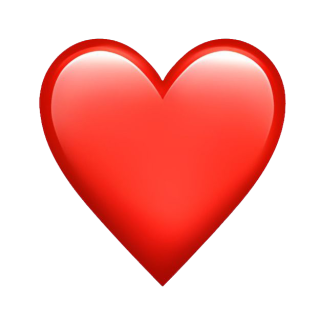 Who first sang this song?A) Jackie DeShannonB) Jill DeShannon
This Photo by Unknown Author is licensed under CC BY-SA-NC
What year did she sing this song?A) 1967B) 1969
This Photo by Unknown Author is licensed under CC BY-SA-NC
Who helped her to write this song?A) Brother and sisterB) Brother and friendC) Sister and friend
How old is Jackie this year?A) 82B) 85
This Photo by Unknown Author is licensed under CC BY-SA
Who inspired Jackie to write this song?
This Photo by Unknown Author is licensed under CC BY-SA
What is the message?
This Photo by Unknown Author is licensed under CC BY-SA